Муниципальное бюджетное дошкольное образовательное учреждение«Детский сад комбинированного вида № 19 «Рябинка»658204, г. Рубцовск, ул. Комсомольская, 65тел.: (38557) 7-59-69Е-mail: ryabinka.detskiysad19@mail.ru



Творческий проект «Любимые  праздники  нашей семьи».


Воспитатель: Архипова  Н.В. Учитель – логопед: Киракосян О.Х.Музыкальный руководитель: Аброськина Т.Н.
Цель проекта: учить ребенка самостоятельно выражать свои мысли, через составление  рассказов с элементами творчества, способствовать развитию словесно-логического мышления, творческого воображения.
Задачи: - повысить интерес детей к праздникам и традициям русского народа;- формировать навык составления связного развёрнутого высказывания;- развивать умение использовать жизненные впечатления как творческий компонент рассказа;- обогащать словарный запас, стимулировать речевую и познавательную активность;
-  развивать речевое внимание, память, мышление, воображение;  - развивать коммуникативные способности, приобретать уверенность в себе; - стимулировать творческую активность, целеустремленность;- формировать интонационную и ритмическую сторону речи.
Участники проекта.В проекте  принимают участие воспитанники группы № 5 для детей с тяжелыми нарушениями речи детского сада № 19 «Рябинка». Воспитатель:беседы об истории возникновения праздников русского народа и их традициях;просмотр фото слайдов и обсуждение праздников в которых участвовали воспитанники в течении учебного года.  (Новый год, Рождество Христово, Святки, Крещение, Масленица, Вербное воскресенье, Иван Купала, День семьи, любви и верности.
Музыкальный руководитель: знакомство детей с русским фольклором.Логопед: составление рассказов о русских праздниках  по плану, с опорой на наглядные символы. Родители:совместное составление родителями и детьми творческих рассказов о  любимом празднике семьи.
Александр           Бакун.  Новый год.
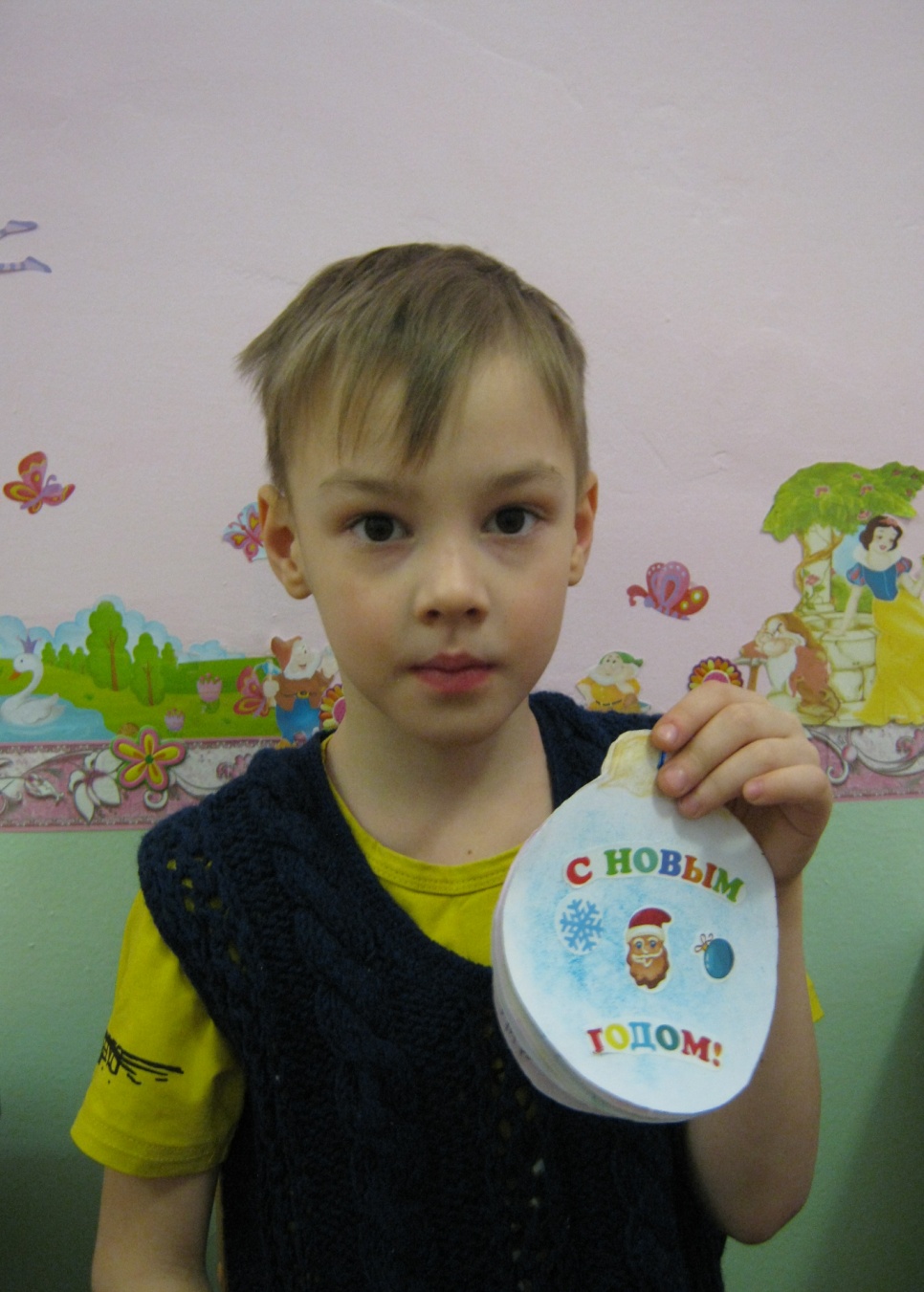 Новый год – самый волшебный праздник. Традиция  встречать новый год 1 января родилась более 300 лет назад по указу Петра 1.Символом Нового года является елка. В далеком прошлом люди наряжали самую красивую елку в лесу, позже елку стали приносить в дом. Елку устанавливали  на самое видное место и украшали  фигурками животных, ленточками, фруктами, орехами и сладостями.   Главный герой праздника – дед Мороз, который живет в Великом Устюге. Верной спутницей и помощницей Деда Мороза является его внучка – Снегурочка.  На Новый год готовят праздничные блюда. В разных странах они разные. В нашей семье любимое новогоднее блюдо, это курица, запеченная с фруктами. Каждому ребенку Дед Мороз обязательно принесет подарок, ведь Новый год – волшебный праздник.
Анна     Гойворонская.       Рождество.
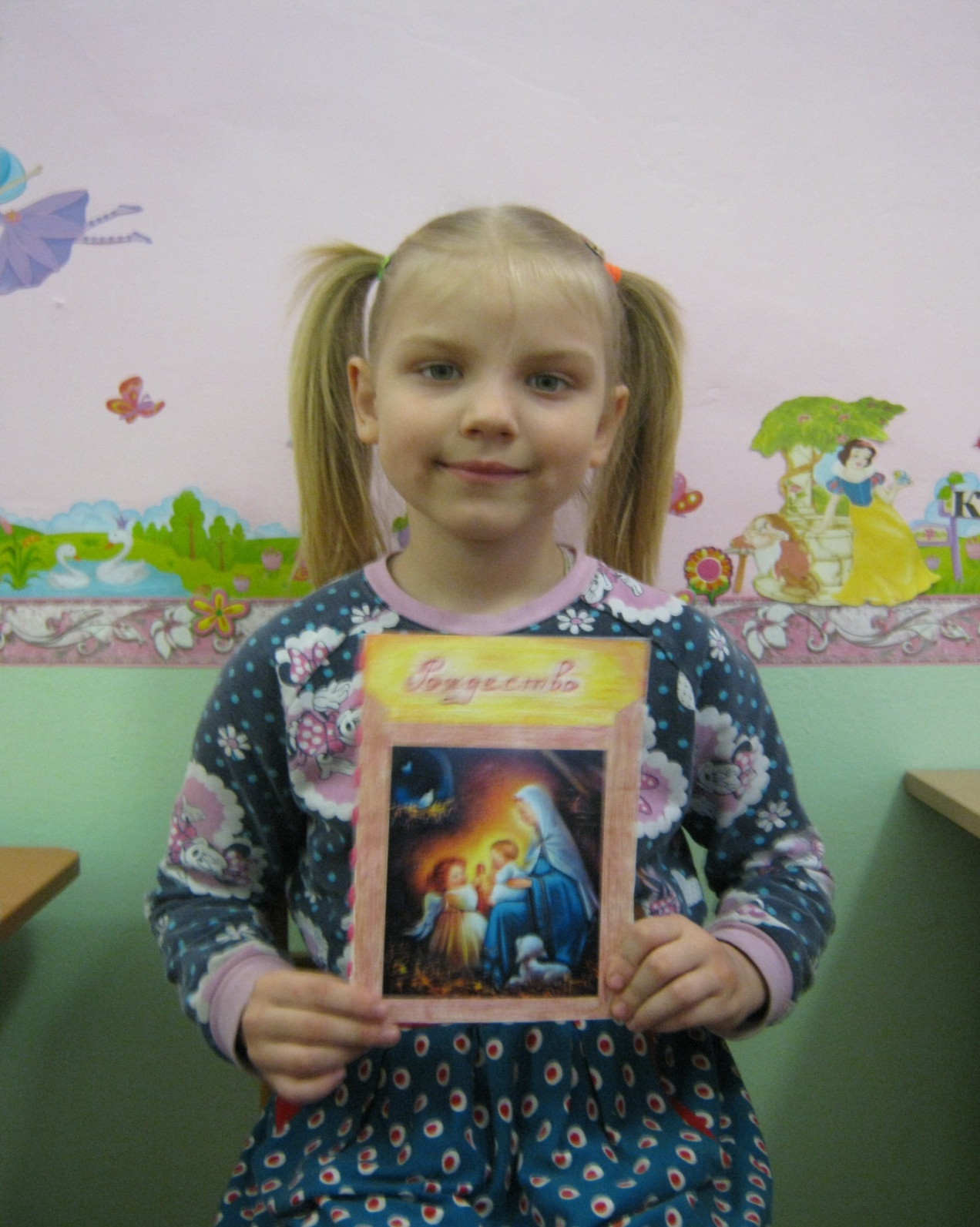 Рождество – праздник в честь рождения Иисуса Христа.  Родился Иисус  Христос в городе Вифлееме. Мария и Иосиф шли в город Вифлеем и остановились на ночлег в пещере, вертепе, куда загоняли скот в плохую погоду, там и  родился младенец Иисус. В этот момент в небе появилось множество  Ангелов и все вокруг засверкало, небесные ангелы пением славили Бога.  А в небе появилась самая яркая звезда, ее увидели восточные мудрецы – волхвы. Они догадались, что звезда – предвестница истинного чуда и пошли за ней. Удивительная звезда привела их к младенцу Иисусу, волхвы подарили подарки младенцу: золото, ладан, смирну и назвали Его Царем Неба и Земли.       Рождество – любимый праздник моей семьи. Празднуют его в ночь с 6 на 7 января. В рождественский сочельник вся наша семья собирается вместе, мы зажигаем  свечи и загадываем желания, ведь ночь накануне Рождества считается волшебной.  Желание обязательно исполниться, только оно должно быть добрым и мудрым, так ка доброте учил людей Иисус  Христос.
АнастасияВолобуева. Святки.
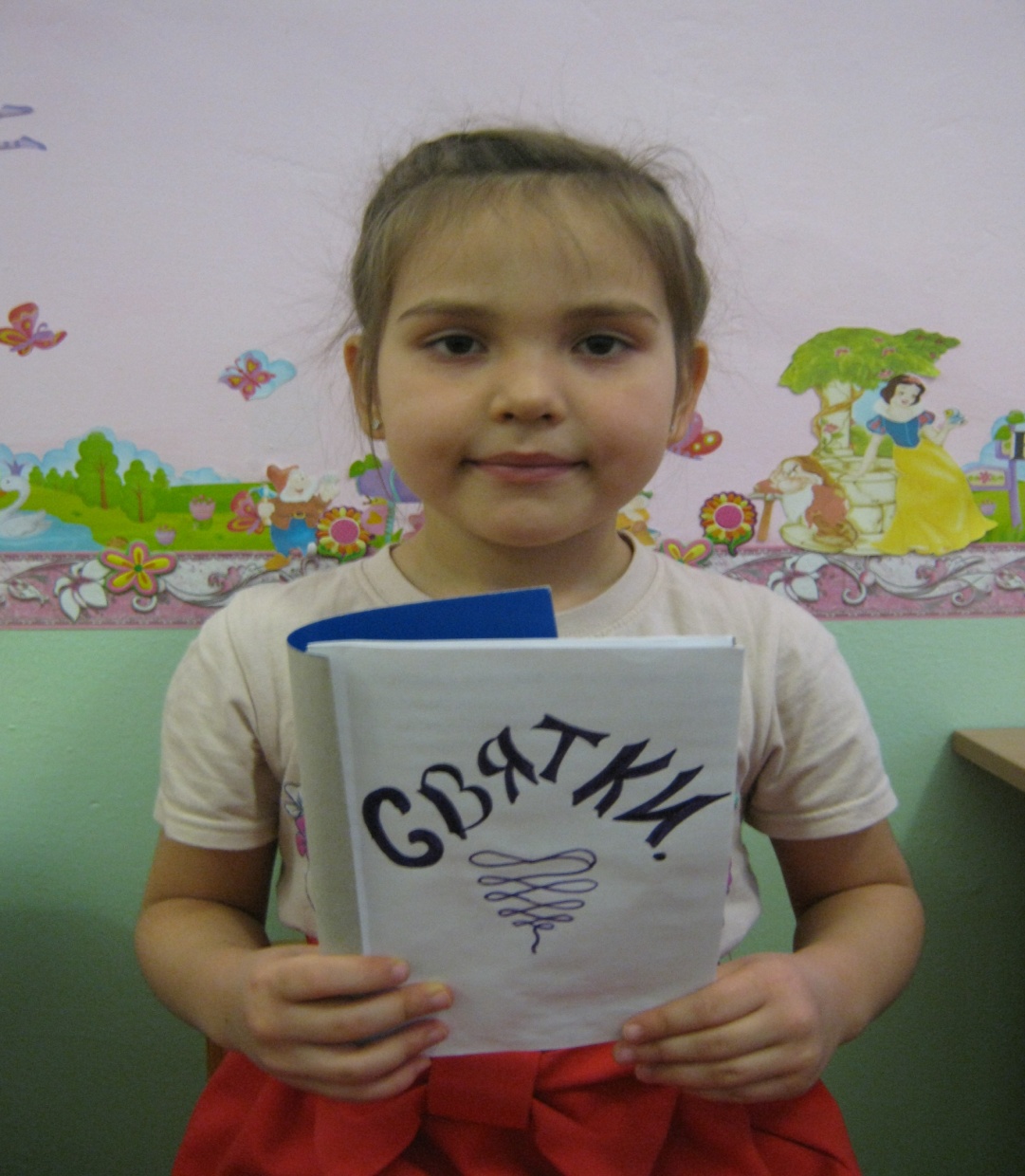 Традиция праздника Святки  зародилась очень давно, еще в 5 веке. Этот праздник связан с Рождеством Христовым. Особой традицией святок на Руси являлось колядование. Молодежь и дети наряжались, ходили по дворам с большой самодельной звездой, исполняют песни-колядки, посвященные Рождеству Христову.В этот светлый праздник мы всей семьей ходим в гости к  бабушке и  дедушке. Дети готовят  семейные концерты для взрослых, читают стихи, поют  песни, а потом получают сладости. Одним самым любимым и веселым праздником в нашей семье  являются Святки
Матвей  Сорокин. Крещение. Праздник крещения  отмечается в России 19 января.  В этот день  в церквах  освещают воду  и приносят ее домой. Эта освященная вода имеет свое чудесное свойство и не портиться в течение год  и даже многих лет. Наша семья в этот день тоже посещает храм. Мы крещенской  водой  окропляем свой дом, все комнаты и даже мое рабочие место. И это окропление  создает особую благодатную духовную атмосферу.
ДарьяШелыхманова.Масленица.
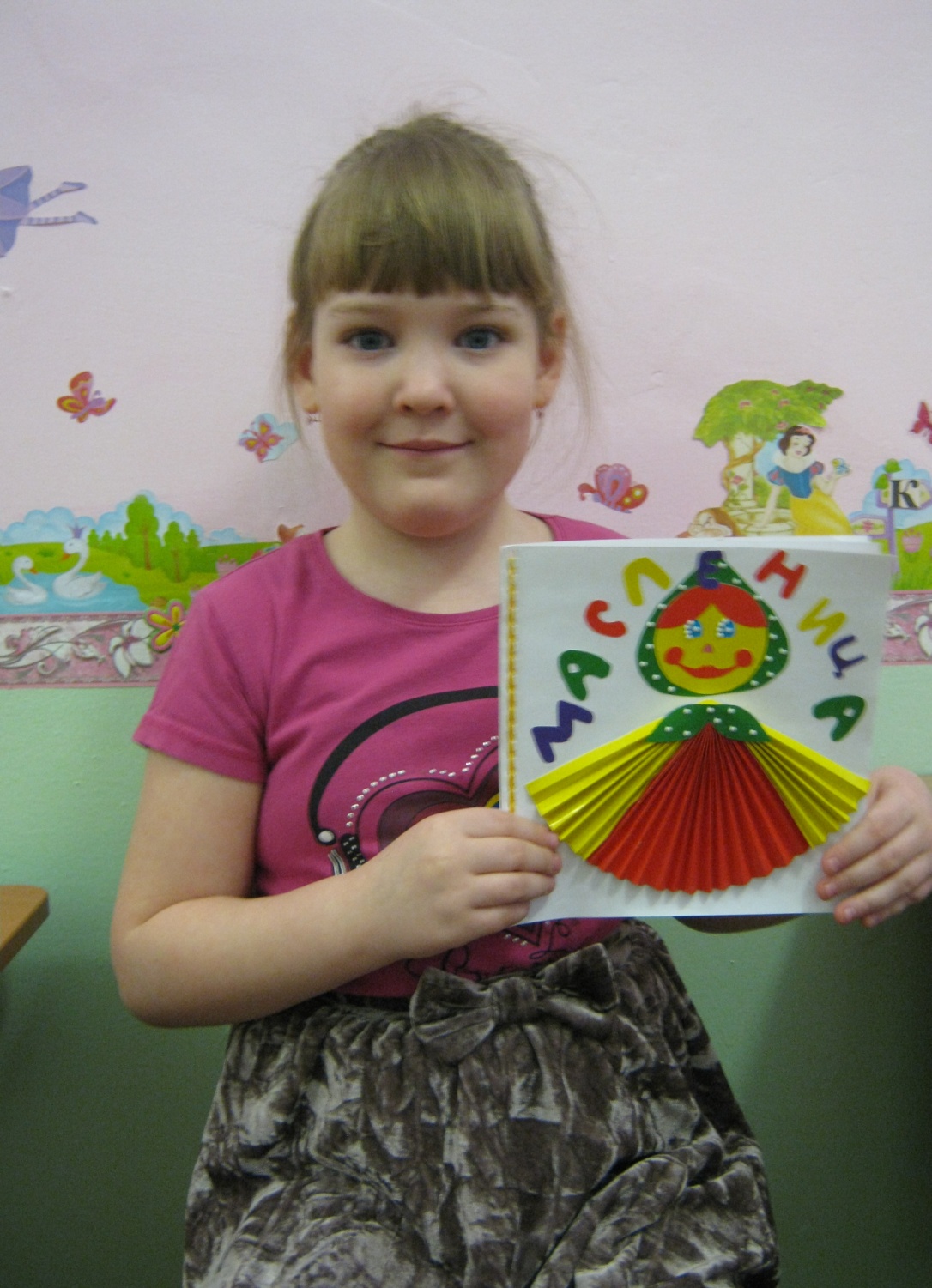 В стародавние времена боги небесные  решили, что часть года на земле будет царить зима, а затем придет Весна.  Когда пришло время дать дорогу Весне, старуха Зима заупрямилась и сказала:-  Не уйду, пока меня не почествуют достойными проводами, и  в каждом доме  должно  зажечься солнышко.     В назначенное время Зима отправилась в города и села, и не поверила своим глазам. В каждом доме на столах стояли  ароматные, румяные блины и каждый блин святился как солнышко.  Зима  отведала вкусных  блинчиков  и  растаяла.    Закончилось холодное время года, и на пороге стояла Весна.   Люди радовались приходу Весны, и  веселились целую неделю.
Кирилл          Чеканов.      Масленица.Масленица – любимый праздник нашей семьи.  Мы проводим этот день в деревне, ведь самые вкусные блины печет наша бабушка. После вкусного застолья мы всей семьей  гуляем на улице, катаемся на санях, играем в снежки и, конечно же, сжигаем чучело - масленицы.
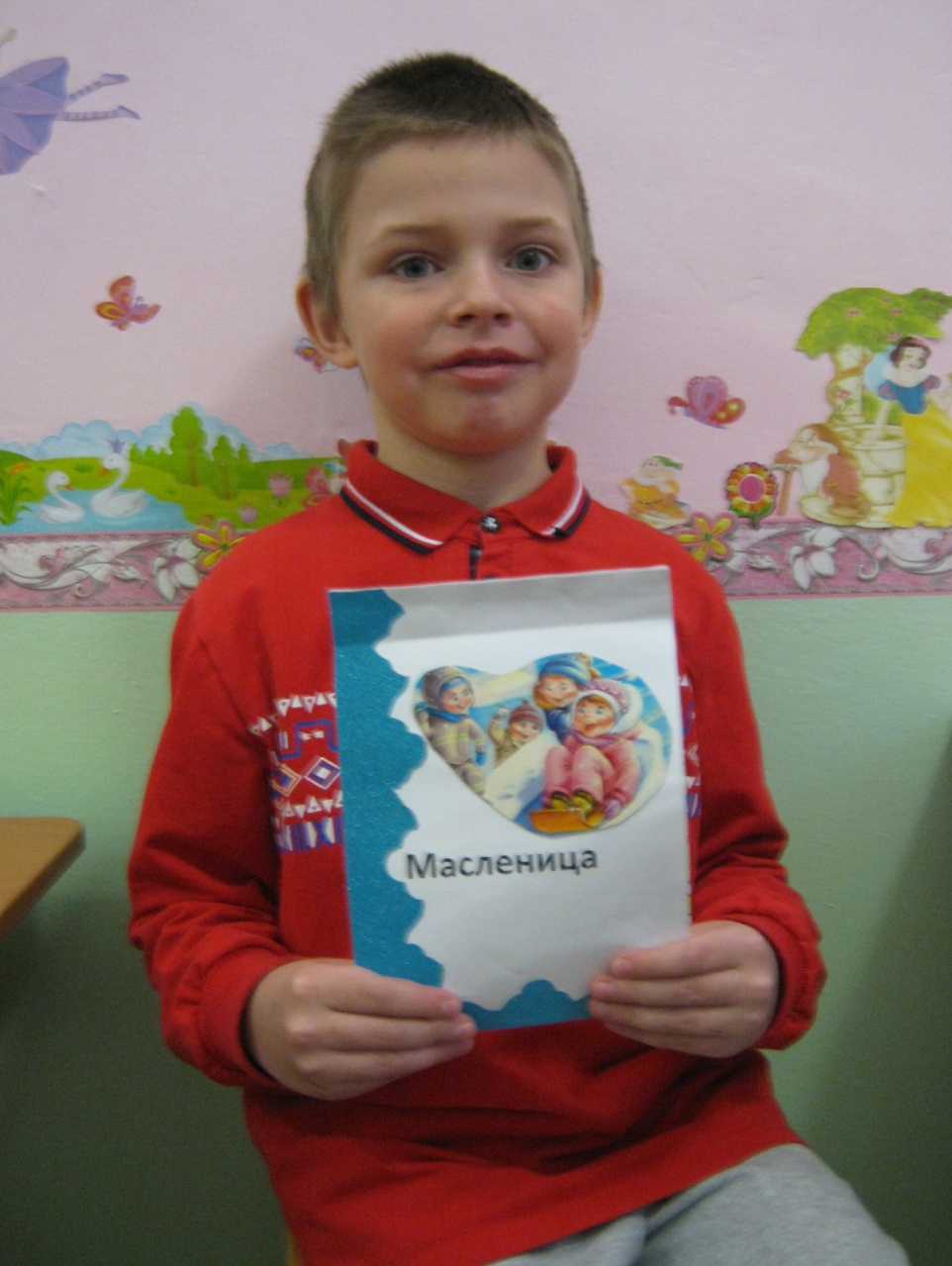 Андрей        Данченко. День  семьи,   любви и          верности.  (День Петра и Февронии).
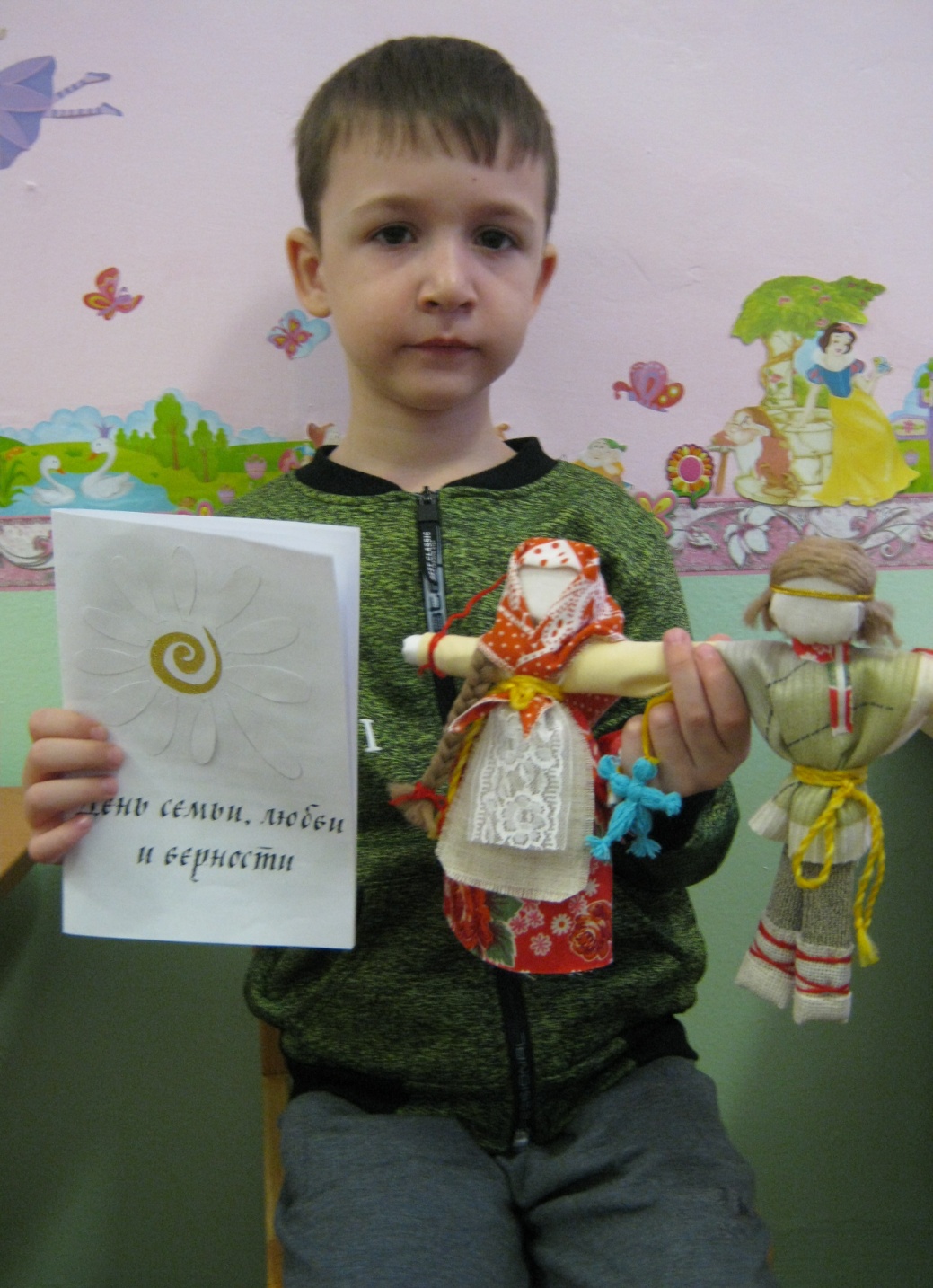 Ежегодно 8 июля в России отмечают один из самых любимых праздников – День семьи, любви и верности. (День Петра и Февронии).    Их жизнь образец христианского брака и символом идеальных семейных отношений.       У праздника есть памятная медаль «За любовь и верность», которая вручается 8 июля семейным парам, прожившим вместе четверть века. Чтобы семья была неразлучной, на  Руси изготавливали  куклы-оберегине  только для игр. Их считали мощными  оберегами и помощниками во многих делах.    Кукла-оберег «Неразлучники»  символизирует крепкий союз молодых.  У этих кукол одна рука, а это значит, что новоявленные муж с женой будут всю жизнь идти рука об руку, они будут  вместе и в горе и в радости. Только так будет крепкая семья.
Илья      Иванов.  День  семьи,   любви и          верности.  (День Петра и Февронии).
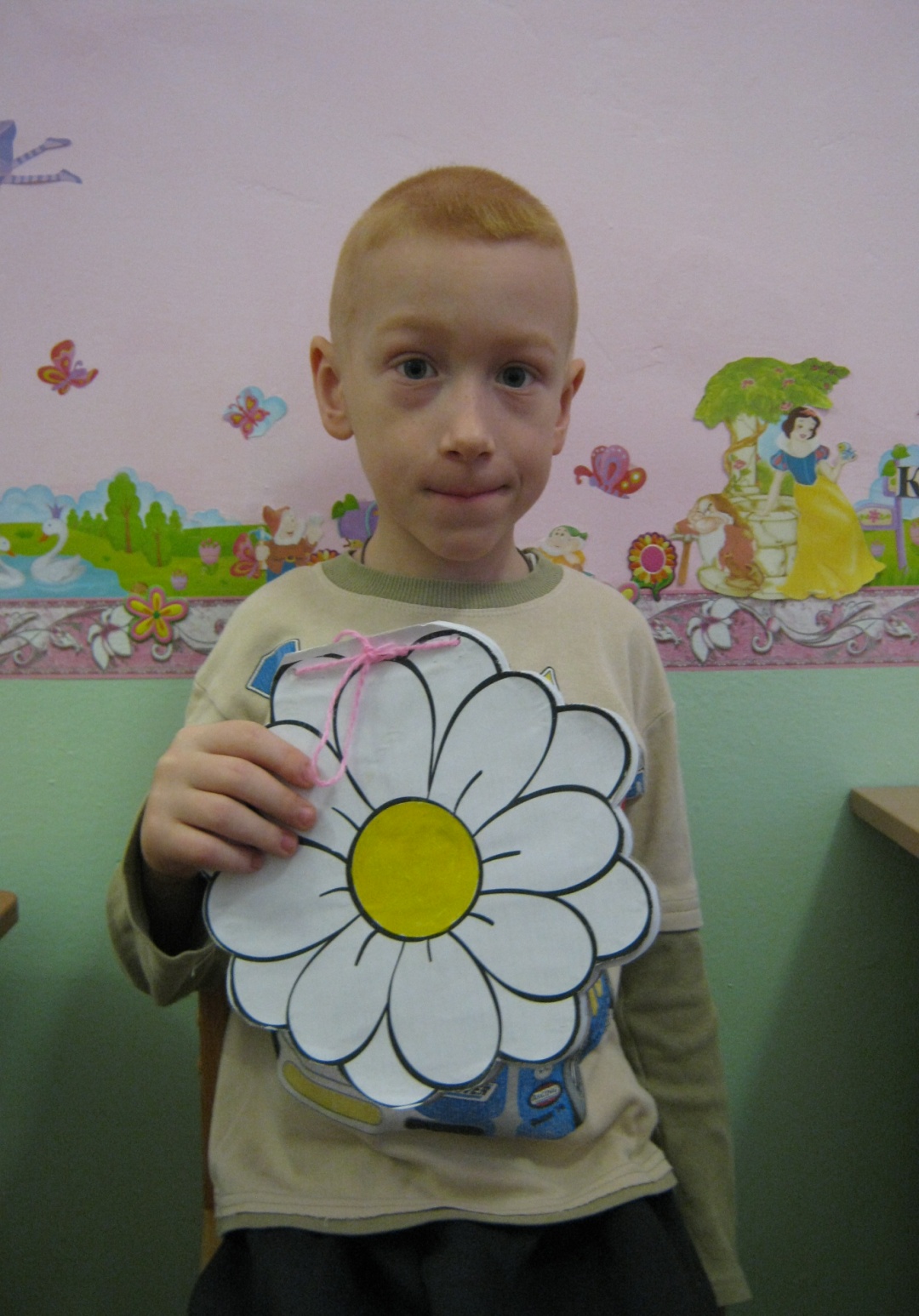 Ежегодно 8 июля в России отмечают один из самых любимых праздников – День семьи, любви и верности (День Петра и Февронии).    Прожили Петр и Феврония душа в душу до глубокой старости, делая людям добро. Русская православная церковь  причислила Петра и Февронию  к лику святых. Символом этого замечательного праздника является очень нежный цветок  – ромашка, ведь этот полевой цветок издревле считался на Руси символом любви.     Этот праздник замечательный повод каждой  семьи собраться вместе и наша семья не исключение. В этот день мы любим выезжать всей семьей к озеру,  гулять в парке, посещать кинотеатр, кафе-мороженое  и  самое главное стараемся проявлять  особую заботу к своим родным и близким.
Никита    Скачков.           Пасха.
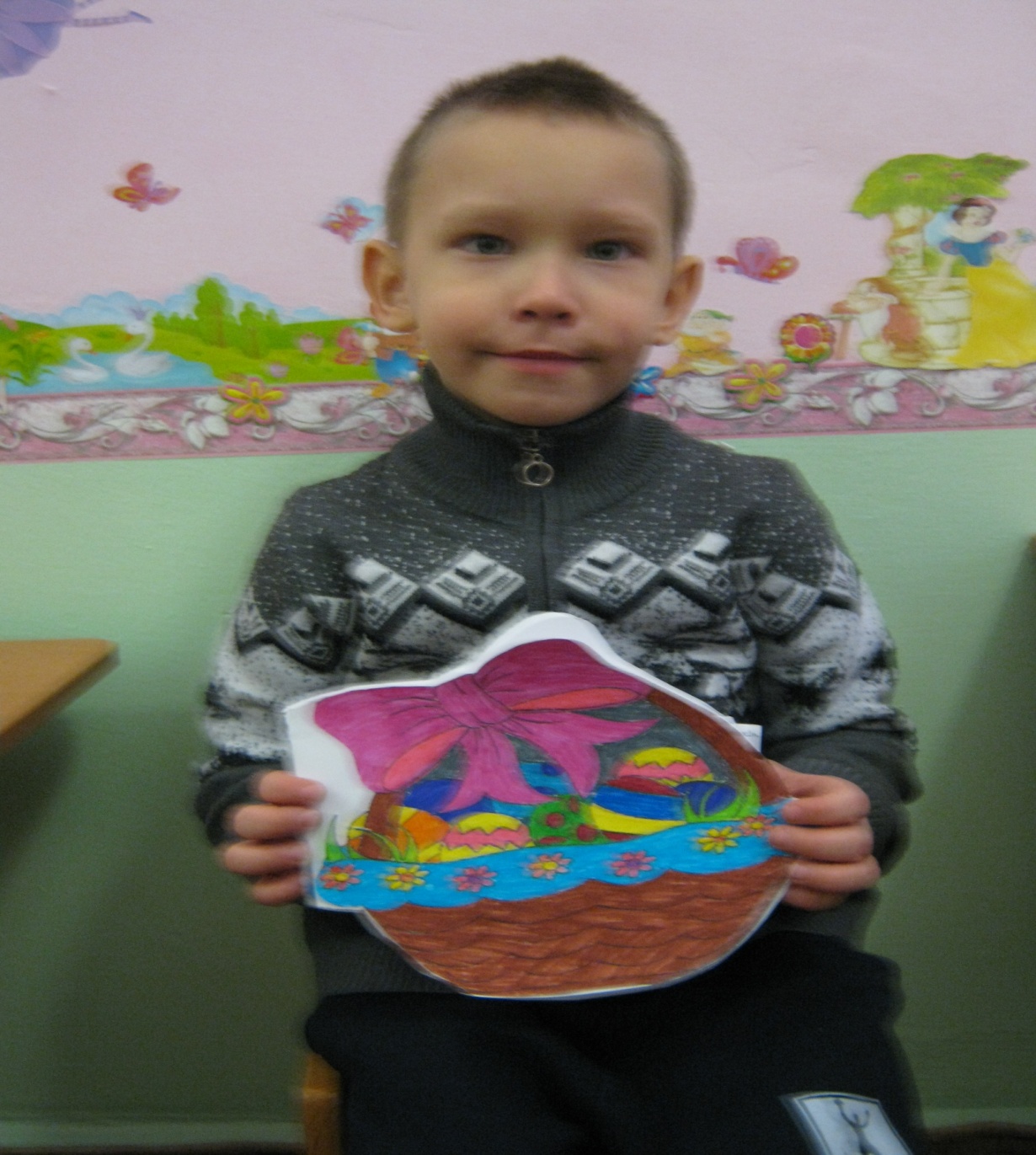 Самый важный праздник в христианском календаре. Пасха отмечает воскрешение Иисуса Христа. Вечером накануне Пасхи  в церкви идет служба, в конце которой,  священник освещает  пасхальные куличи.  Я очень люблю этот праздник, особенно мне нравиться,  помогать бабушке,  красить яички во все цвета радуги. В воскресное утро мы  всей семьей собираемся за столом обмениваемся радужными яичками, лакомимся куличами и приветствуем  друг друга словами: «Христос Воскресе! – Воистину воскресе!
Спасибо за внимание!
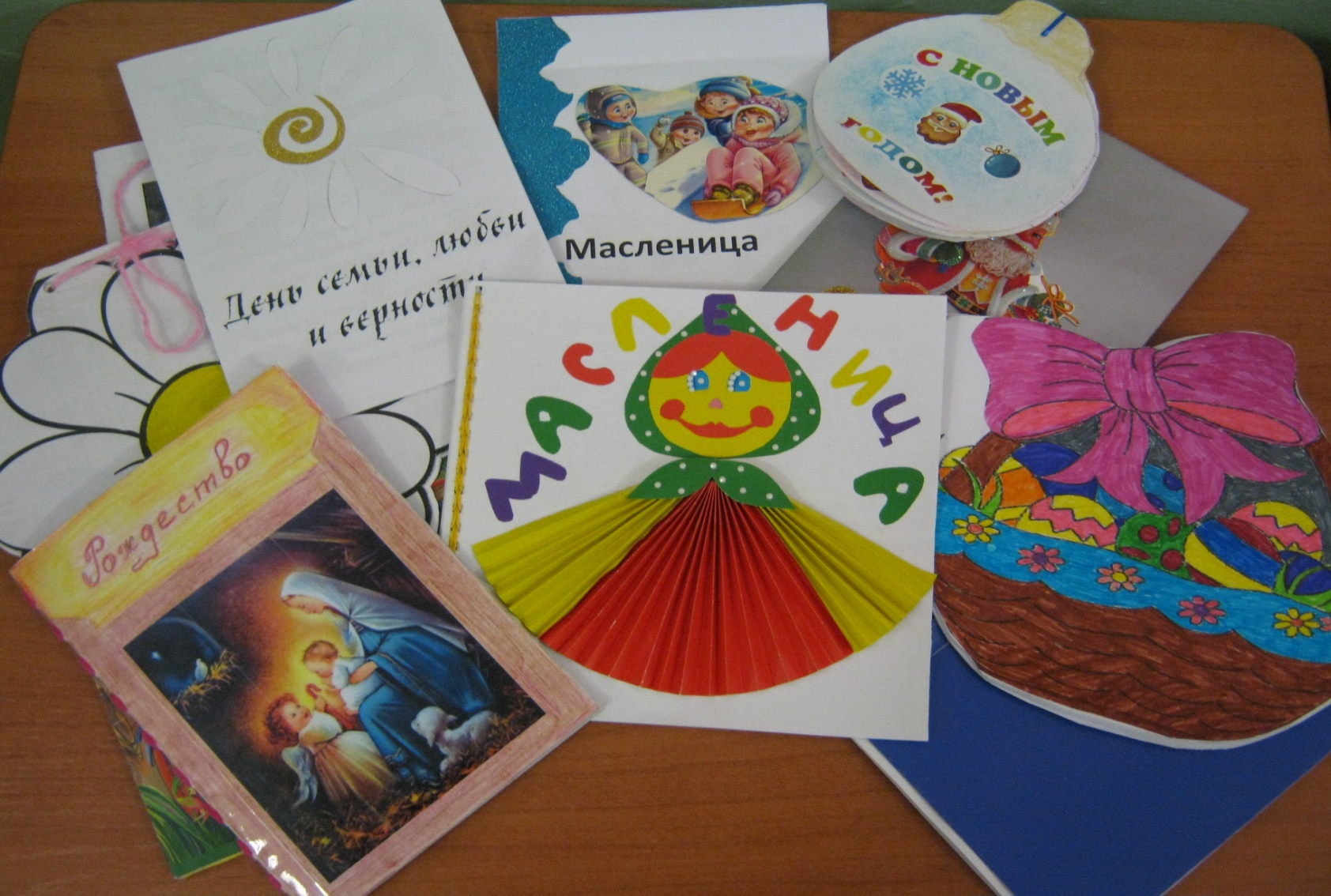